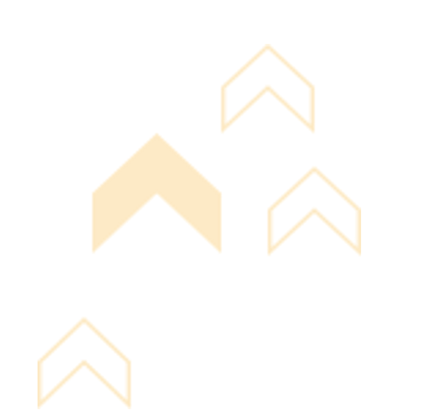 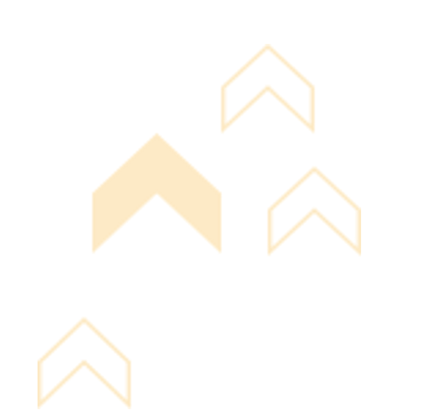 Business 
contracts
REACH Hub
Resources for Entrepreneurship Advising & Coaching
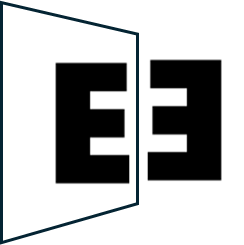 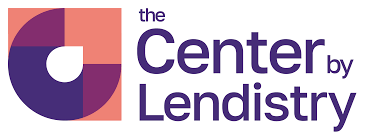 REACH Hub | Contracts
Our approach

Throughout the REACH Hub, we aim to ensure that resources SPEAK, that is, that they are:

Simple – clear and without unnecessarily complication

Psychological – focused on helping entrepreneurs think effectively

Empowering – centered on SEDI populations

Aligned – relevant to and linked with other approaches

Knowledge-based – built on research-based insights
REACH Hub | Contracts
Our approach

Throughout the REACH Hub, we aim to ensure that resources SPEAK, that is, that they are:

Simple – clear and without unnecessarily complication

Psychological – focused on helping entrepreneurs think effectively

Empowering – centered on SEDI populations

Aligned – relevant to and linked with other approaches

Knowledge-based – built on research-based insights
Helpful call-outs
Throughout this presentation, there are special slides that provide additional information. They are indicated by transparent grey backgrounds like this one.
Coach/advisor tip: this logo indicates that the call-out is related to advice designed for a coach or advisor who is working with a small business or entrepreneur
Mindset: this logo indicates that the call-out is related to an entrepreneurial mindset – a topic covered in the Reach Hub’s Entrepreneurial Mindset Training
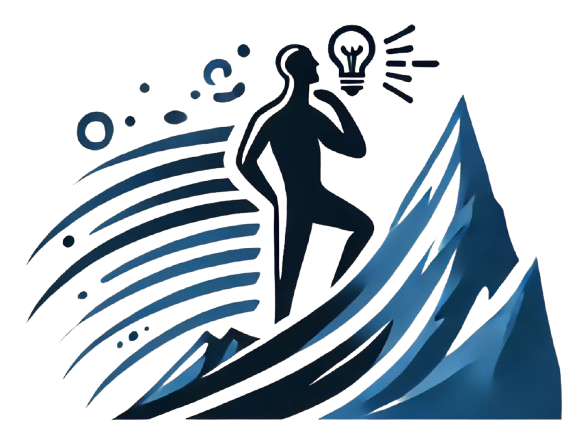 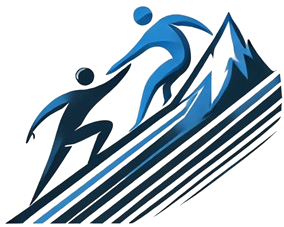 Links are underlined
This presentation includes links to other resources in the REACH Hub indicated by underlined text
REACH Hub | Contracts
Purpose

The purpose of this presentation is to introduce entrepreneurs to the basics of business contracts – key building blocks in any successful business. We review common contracts and key components of those contracts as illustrations – but this is far from an exhaustive review. As displayed on the next slide, we suggest considering this presentation following the Making it Official presentation.
Disclaimer: 
The information provided in this content does not, and is not intended to constitute: legal advice, accounting, tax, financial advice, an offer to buy or sell securities, nor is it intended as financial or investment advice; instead, all information, content, and materials available in this content are for general educational purposes only. Information in this content may not constitute the most up-to-date legal, financial, accounting, financial, or investment information.  The content may contain links to other third-party websites and to content generated by third parties.  Such links and content are only for the convenience of the user; the authors of this content do not recommend or endorse the content of any third-party sites or content.
REACH Hub | Contracts
Equity-based
investment
Debt- and other financing
Introduction to financing
ESOPs
Contracts
Accounting basics: tax & audits
Financial management
Making it official & attorneys
Business plan
Basics of bookkeeping
Business pitch
Business idea sketch
REACH Hub | Contracts
Overview

Basics of contracts
Common contracts for businesses
Summary
What’s next
REACH Hub | Contracts
Overview

Basics of contracts
Common contracts for businesses
Summary
What’s next
REACH Hub | Contracts
Basics of contracts
A business contract is a legally binding agreement between two or more parties that outlines the terms and conditions of a business relationship. These agreements are intended to define each party’s rights, obligations, and responsibilities to ensure mutual understanding and legal protection.
Key Elements of a Business Contract
To be valid and enforceable, a business contract typically includes the following components:
Offer: One party proposes specific terms to another.
Acceptance: The other party agrees to the terms proposed.
Consideration: Something of value (e.g., money, goods, services) is exchanged.
Intention to create legal relations: Both parties must intend for the agreement to be legally binding.
Legal purpose: The contract must be for a lawful purpose.
REACH Hub | Contracts
Why enter into contracts
Contracts are essential for several key reasons that protect and benefit your business. Here’s are six key reasons why you should not operate without them – each reason is explained in greater detail on the forthcoming slides.
Clarity and mutual understanding;

Legal protection;

Risk management;

Dispute resolution;

Professionalism and credibility;

Compliance with laws/regulations.
REACH Hub | Contracts
Why enter into contracts
Contracts are essential for several key reasons that protect and benefit your business. Here’s are six key reasons why you should not operate without them – each reason is explained in greater detail on the forthcoming slides.
Contracts are the foundation for long-term growth & success
Through all six of these reasons, it is important to emphasize that contracts help to support long-term growth. Often one of the most important benefits to contracts is that they lead to formal, stable, and healthy relationships with others (employees, suppliers, customers, etc.).
Clarity and mutual understanding;

Legal protection;

Risk management;

Dispute resolution;

Professionalism and credibility;

Compliance with laws/regulations.
REACH Hub | Contracts
Why enter into contracts
REACH Hub | Contracts
Overview

Basics of contracts
Common contracts for businesses
Summary
What’s next
REACH Hub | Contracts
Common contracts for businesses
There are a variety of contracts that a business might enter into: below, we introduce nine different types – with the example of the business Plantain & Spice: a fast-casual restaurant.
Non-disclosure agreements (NDAs)
Employment contracts
Independent contractor agreements
Lease agreements
Distribution agreements
Vendor agreements
Sales agreements
Service agreements
Licensing agreements
Franchise agreements
Joint venture agreements
Affiliate/referral agreements
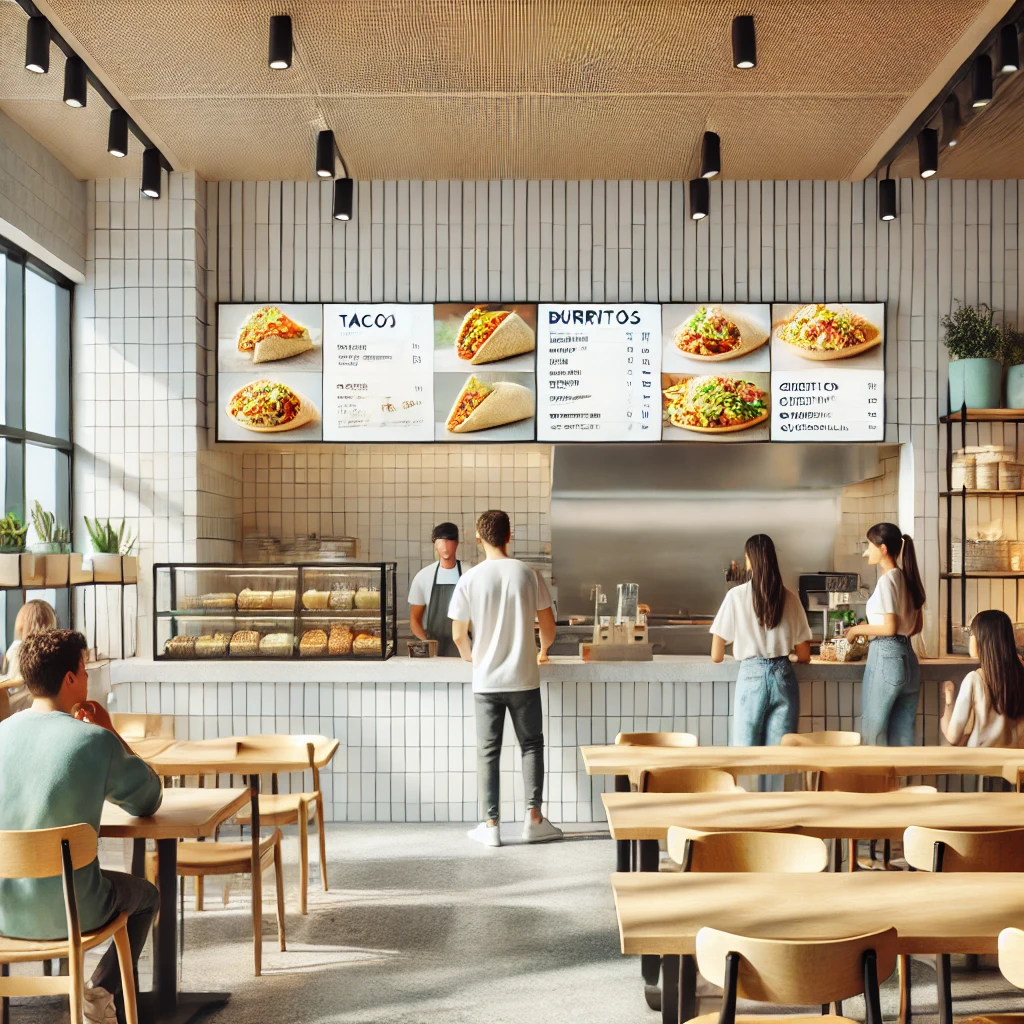 REACH Hub | Contracts
Common contracts for businesses
There are a variety of contracts that a business might enter into: below, we introduce nine different types – with the example of the business Plantain & Spice: a fast-casual restaurant.
Other contracts covered elsewhere

In addition to these 12 types of contracts, there are three types of contracts covered in greater depth in other presentations, namely:

Partnership/co-founder agreements (covered in the Making it Official presentation)

Loan agreements (covered in the Debt-Based Financing presentation)

Equity-investment agreements (covered in the Equity-Based Financing presentation)
Non-disclosure agreements (NDAs)
Employment contracts
Independent contractor agreements
Lease agreements
Distribution agreements
Vendor agreements
Sales agreements
Service agreements
Licensing agreements
Franchise agreements
Joint venture agreements
Affiliate/referral agreements
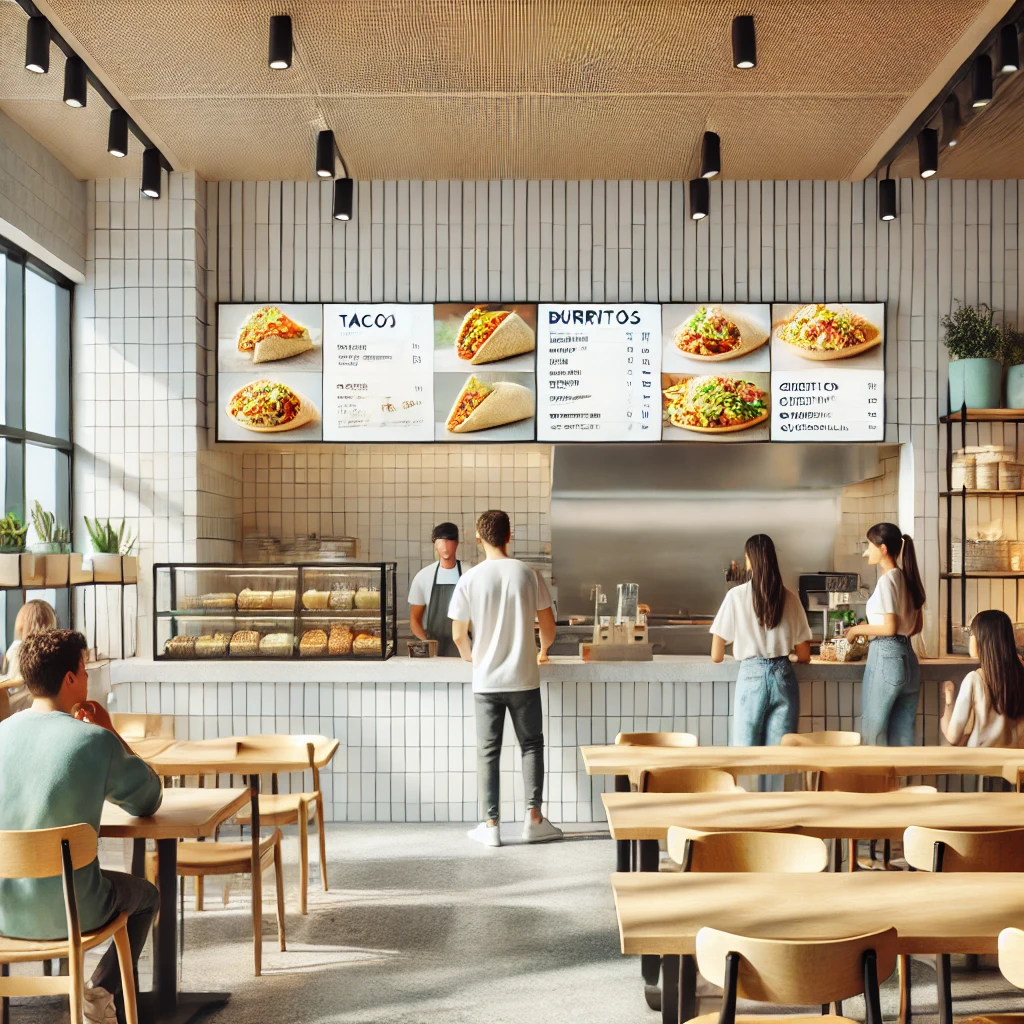 REACH Hub | Contracts
Non-disclosure agreements
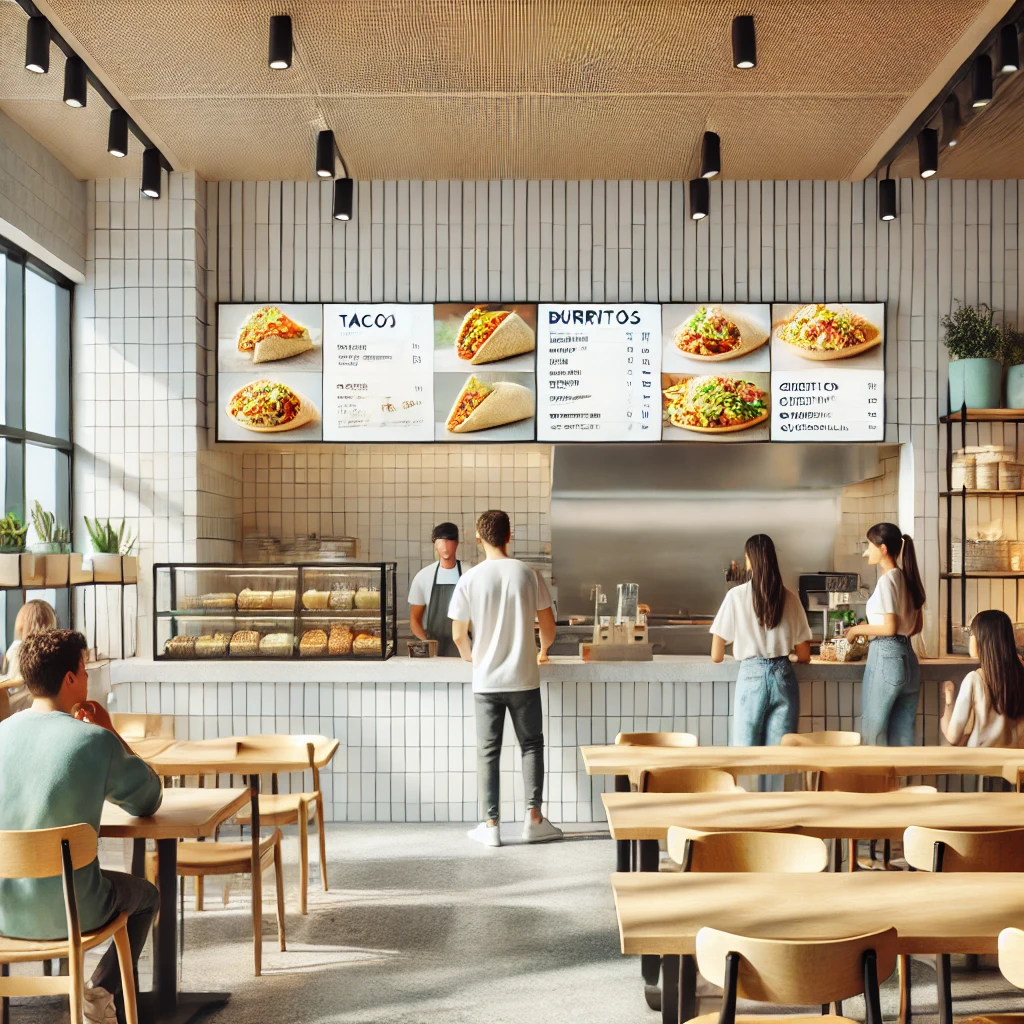 Description: Protects confidential information shared between parties.

Parties Involved: Business and employees, contractors, partners, or investors.

Main Components
Definition of Confidential Information: Specifies what constitutes confidential data.
Duration: Clearly states how long confidentiality obligations last.
Exclusions: Defines what information is not protected under the NDA.
Permitted Disclosures: Includes situations where disclosure is allowed.
Breach Remedies: Outlines consequences for violating the NDA.

Common pitfalls:
Overly broad definitions of “confidential information”.
Unrealistic duration.
Not listing excluded info.
Weak enforcement terms (penalties or jurisdiction, etc.).
Example:
Plantain & Spice has its employees sign a non-disclosure agreement regarding their secret recipes.
REACH Hub | Contracts
Employment contracts
Description: Sets terms of employment, including roles, responsibilities, compensation, and benefits.

Parties Involved: Business and employees (full-time, part-time, or contractors).

Main Components:
Compensation Details: Provides details on salary, bonuses, and benefits.
Confidentiality: Ensures sensitive company information is protected.
IP Ownership: Specifies that work-related intellectual property belongs to the company.
Termination Clauses: Clearly outlines notice periods and grounds for termination.
Non-Compete Clauses: Can protect against employees working for competitors post-employment.

Common pitfalls:
Overly restrictive non-compete clauses.
Unclear job duties.
Missing state requirements.
Insufficiently clear termination policy.
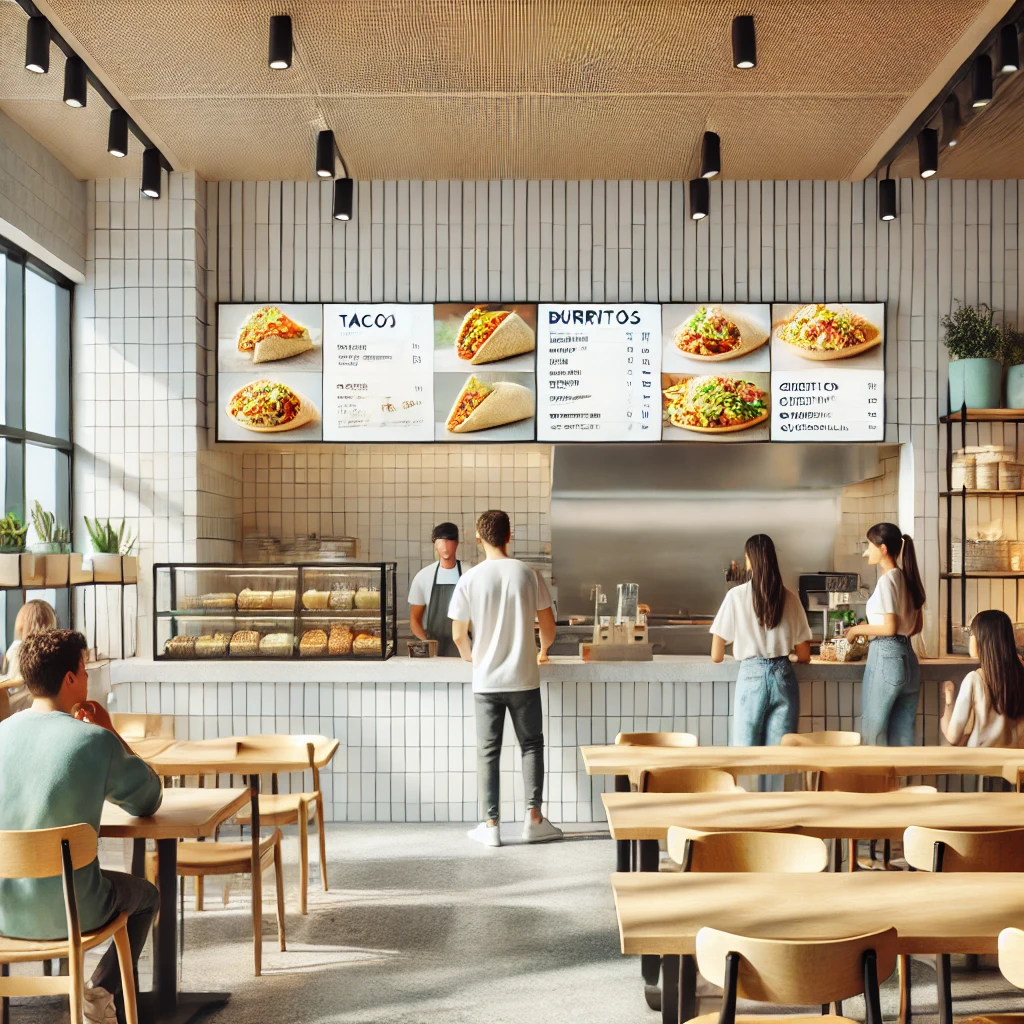 Example:
Plantain & Spice has its chefs and other full-time and part-time workers sign contracts that outline their salaries and benefits.
REACH Hub | Contracts
Independent contractor agreements
Description: Outlines the terms of engagement with independent contractors, specifying the scope of work, payment, and responsibilities.

Parties Involved: Business and independent contractors (freelancers, consultants).

Main Components:
Scope of Work: Defines deliverables and deadlines.
Payment Terms: Outlines payment structure, including milestones and penalties.
IP Ownership: Specifies whether the business retains ownership of the work produced.
Confidentiality: Ensures the contractor agrees to keep sensitive business information private.
Termination Clauses: Define conditions for ending the contract early.

Common pitfalls:
Misclassifying employees ( independent contractors).
Vague deliverables and payment schedule.
Unclear IP rights.
Unclear termination clause.
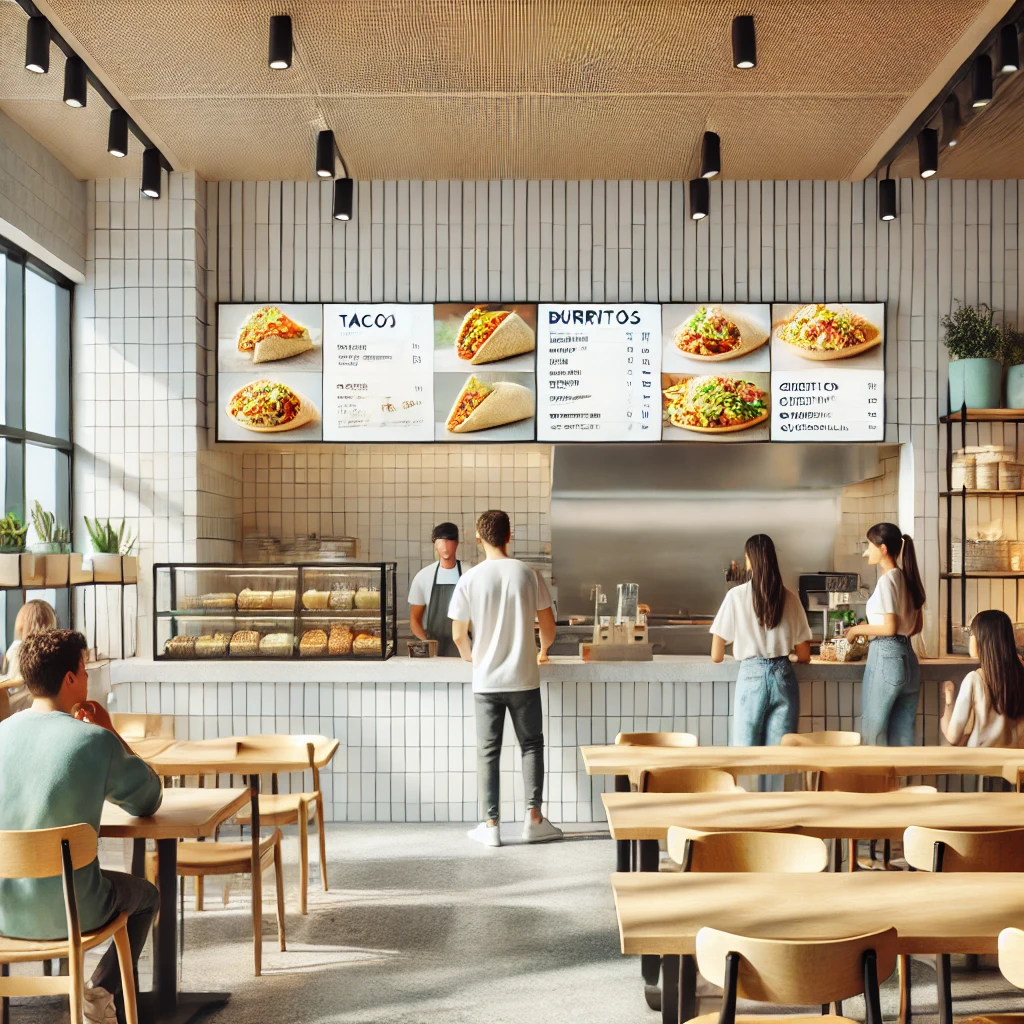 Example:
Plantain & Spice hires contractors to repair their furniture and to build new furniture for the stores they hope to open
REACH Hub | Contracts
Lease agreements
Description: Defines terms for leasing office or commercial space.

Parties Involved: Business and property owners or leasing agents.

Main Components:
Lease Duration: Specifies the lease term and renewal options.
Rent Increases: Defines terms for periodic rent adjustments.
Maintenance Obligations: Clarifies who is responsible for property upkeep.
Subletting: Includes provisions for subleasing.
Termination and Penalties: Specifies conditions for early termination.

Common pitfalls:
Overlooking hidden costs (e.g., common area fees, etc.).
Personal guarantees (remove or limit its duration).
Unclear termination and exit clauses.
Inadequate protection against landlord defaults or sale.
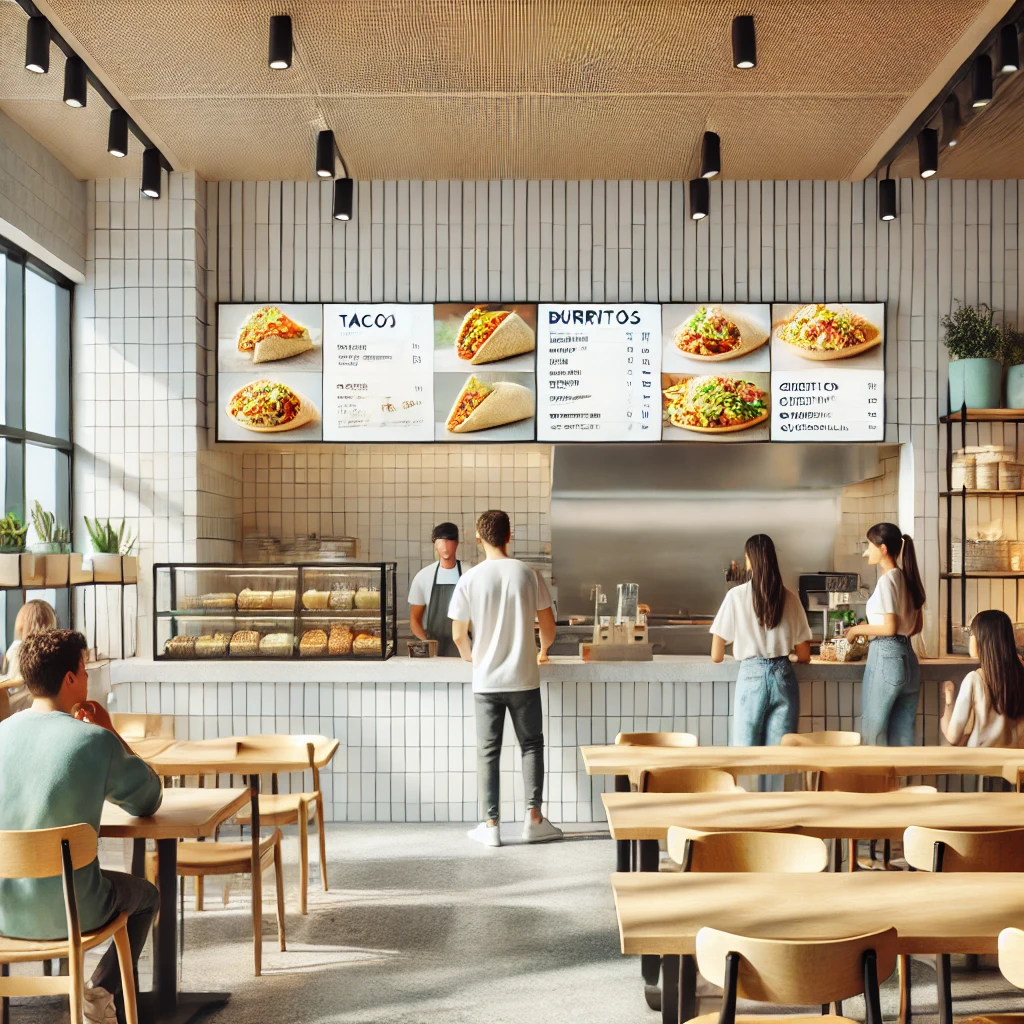 Example:
Plantain & Spice completes lease agreements for all of its restaurant locations.
REACH Hub | Contracts
Distribution agreements
Description: Sets terms for distributing products or services, including territory, pricing, and marketing obligations.

Parties Involved: Business and distributors or resellers.

Main Components: 
Territory and Exclusivity: Specifies distributor rights in certain regions.
Pricing and Payment Terms: Defines wholesale pricing, minimum orders, and payment schedules.
Marketing and Branding: Clarifies responsibilities for promoting the product or service.
Termination Conditions: Establishes terms for ending the agreement.
Performance Metrics: Includes sales targets and consequences for underperformance.

Common pitfalls:
Unclear territories (as new distributors get added).
Misaligned pricing policies (e.g., MSRP, volume pricing, etc.).
Weak or misaligned performance metrics.
Overly high exit barriers (e.g., due to high termination. clauses and exclusivity conditions).
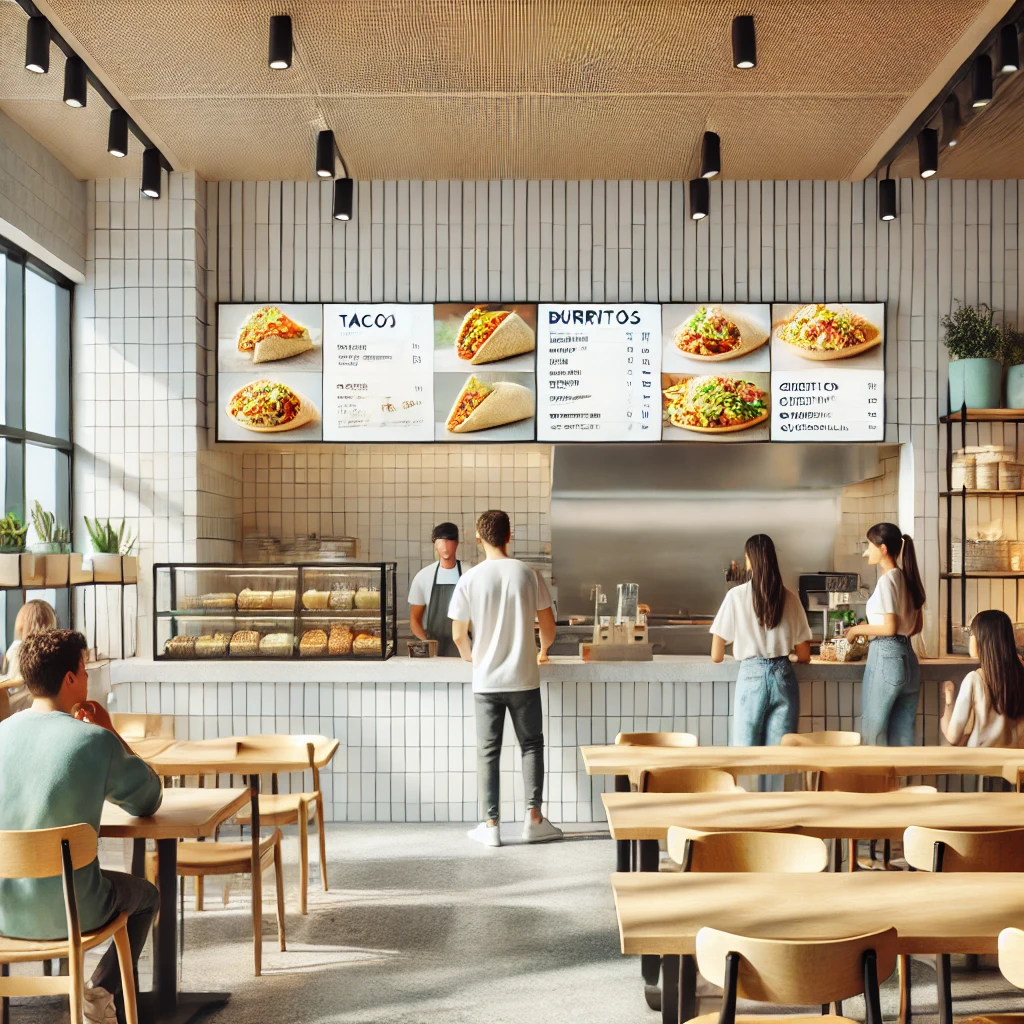 Example:
Plantain & Spice begins selling its desserts to local grocery stores and signs a distribution agreement with them.
REACH Hub | Contracts
Vendor agreements
Description: Specifies terms for purchasing goods or services, including quality and delivery timelines.

Parties Involved: Business and suppliers/vendors.

Main Components:
Delivery Timelines: Avoids delays by specifying delivery deadlines.
Quality Standards: Sets minimum product or service quality requirements.
Payment Terms: Clearly outlines payment schedules and penalties for late payments.
Liability for Defects: Holds vendors accountable for defective goods or services.
Termination Rights: Defines conditions under which the agreement can be terminated.

Common pitfalls:
Missing quality metrics.
Weak warranties.
No force majeure (to deal with unforeseeable events).
Unclear late payment penalties and collection processes.
Unclear termination & refund policies.
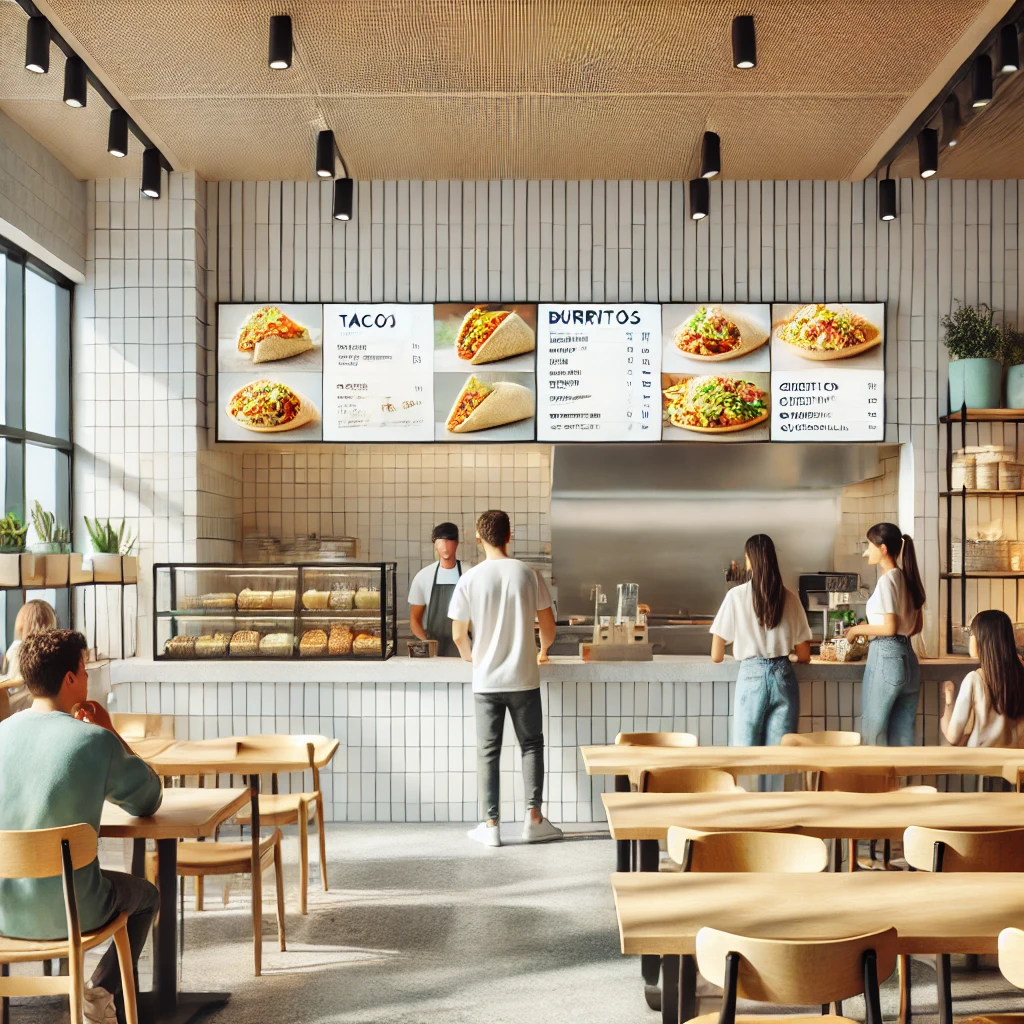 Example:
Plantain & Spice signs a vendor agreement with suppliers of the ingredients for its desserts.
REACH Hub | Contracts
Sales agreements
Description: Governs the sale of products or services, including pricing, and delivery.

Parties Involved: Business and customers or distributors.

Main Components:
Pricing and Payment Terms: Outlines pricing and payment schedules.
Delivery Conditions: Specifies delivery timelines and penalties for delays.
Warranty and Returns: Define warranty coverage and return policies.
Liability for Defects: Limits seller liability for defective products.
Dispute Resolution: Outlines processes for handling disputes.

Common pitfalls:
Unclear payment terms (e.g., Net 30, Net 60, etc.).
No return/refund or warrant policies.
No IP and confidentiality or non-disclosure protections.
Lack of termination & exit clauses.
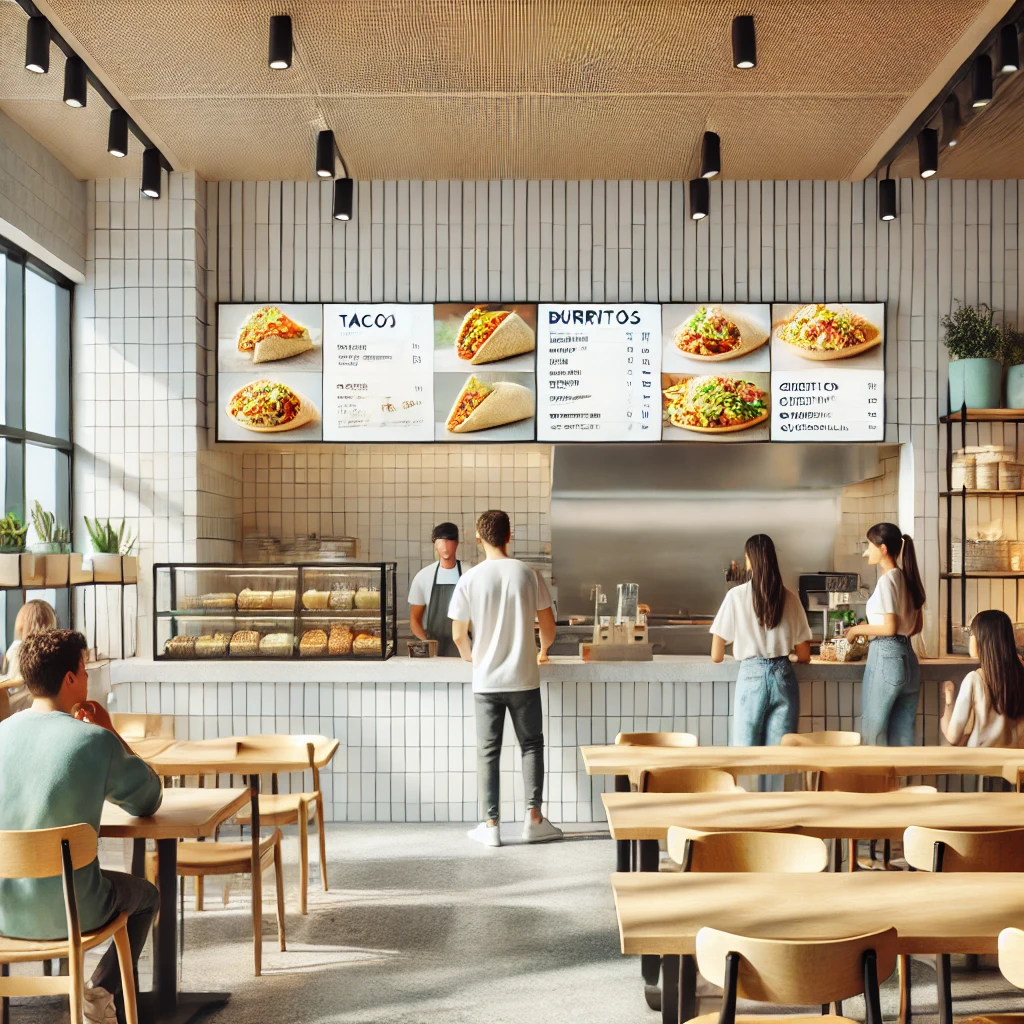 Example:
Plantain & Spice signs a sales agreement with large corporate clients who hope to host regular corporate events.
REACH Hub | Contracts
Service agreements
Description: Defines terms for providing or receiving services, including scope, timelines, and payment.

Parties Involved: Business and clients or service providers.

Main Components:
Scope of Work (SOW): Clearly defines the scope and deliverables; helps prevent scope creep. 
Payment Terms: Clarifies payment schedule and penalties for late payments.
Liability: Limits liability for damages arising from services.
Termination Conditions: Specify grounds for termination and associated penalties.
Dispute Resolution: Outlines methods for resolving conflicts, such as arbitration.

Common pitfalls:
Vague scope of work (e.g., scope creep).
Unclear deliverables and payment terms.
Missing service level (quality) agreement .
Weak termination or exit terms.
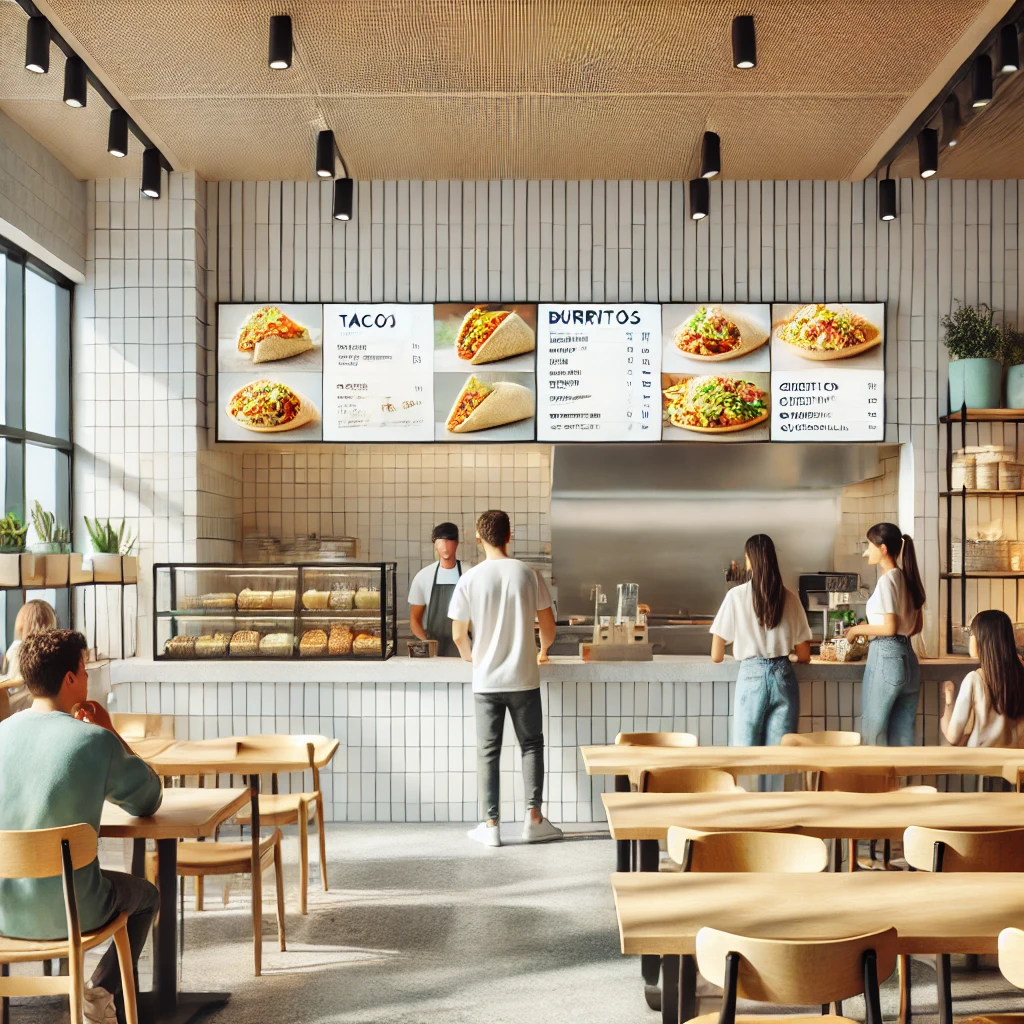 Example:
Plantain & Spice signs a service agreement with a local cooking school to provide cooking classes.
REACH Hub | Contracts
Licensing agreements
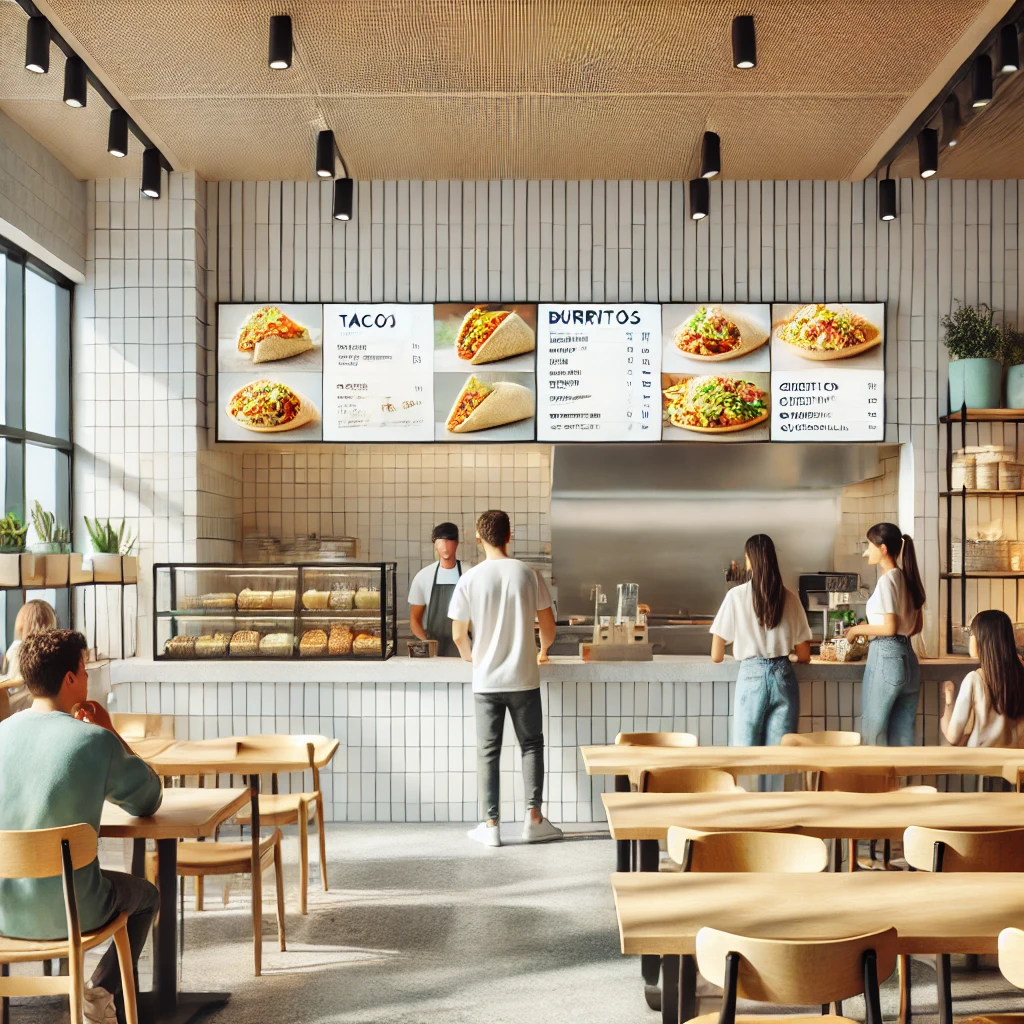 Description: Allow one party to use intellectual property, such as software or branding, under specific terms.

Parties Involved: Business and licensors/licensees.

Main Components:
Scope of License: Clearly defines permitted uses of the IP.
Royalty Payments: Specifies payment terms, including amounts and schedules.
Duration: States how long the license is valid and renewal terms.
Termination: Defines conditions for ending the agreement.
Infringement Remedies: Outline consequences for unauthorized use.

Common pitfalls:
Unclear usage rights (e.g., what and where, etc.).
Royalty fee complications (e.g., %, min. fee, frequency, etc.).
No quality control standards (e.g., brand guidelines).
Territory disputes (e.g., exclusive and non-exclusive).
Example:
Plantain & Spice signs a licensing agreement with a software company to use new point of sale (POS) software.
REACH Hub | Contracts
Joint venture agreements
Description: Define the collaboration between two or more parties to pursue a specific business goal while maintaining their separate entities.

Parties Involved: Two or more businesses or individuals.

Main Components:
Contribution of Resources: Outlines what each party brings to the venture (capital, expertise, etc.).
Profit and Loss Sharing: Defines how profits and losses are distributed.
Decision-Making Authority: Specifies governance and decision-making processes.
Duration and Termination: Includes the length of the venture and exit strategies.
Dispute Resolution: Outlines procedures for resolving conflicts between parties.

Common pitfalls:
Unclear responsibilities.
Unequal or unfair profit sharing policies.
Weak governance structure leading to decision deadlock.
Unclear termination or exit policies.
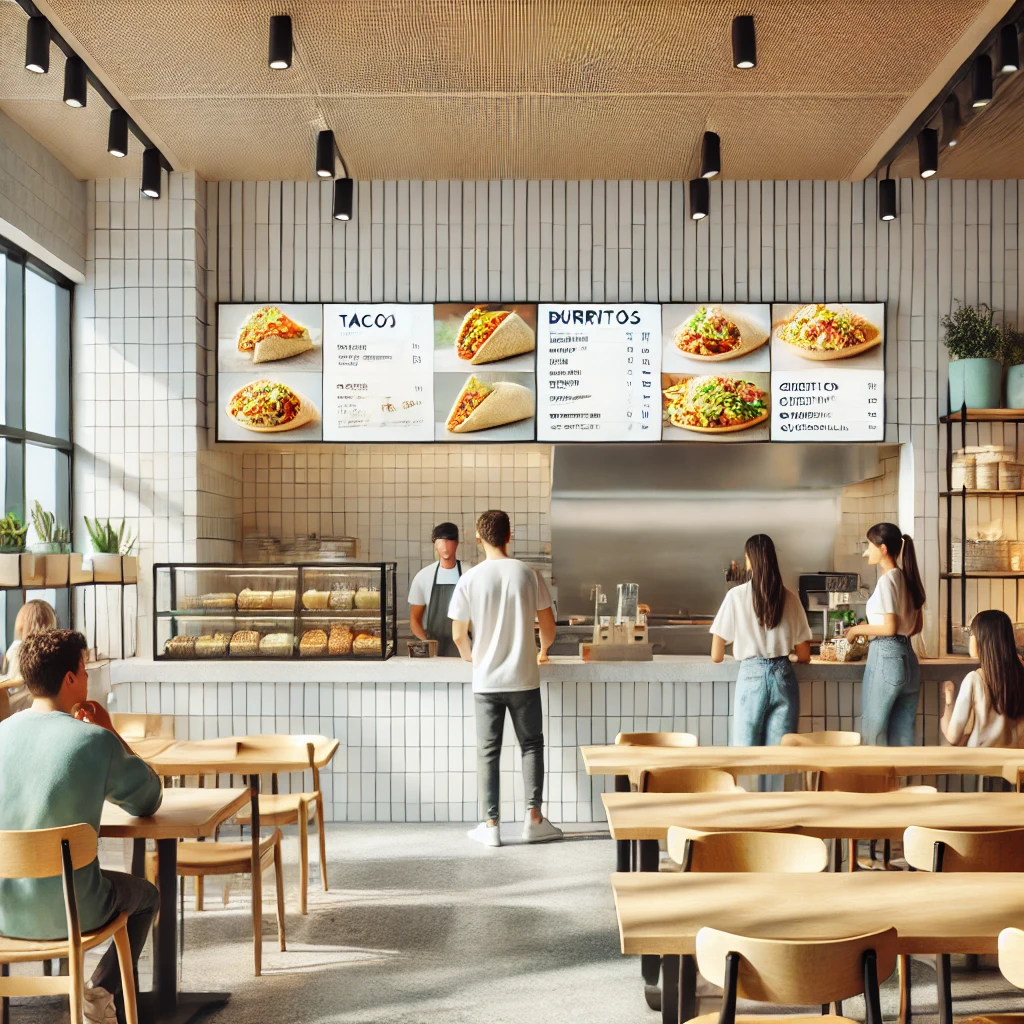 Example:
Plantain & Spice decides to start a food truck in partnership with another local business and signs a joint venture agreement.
REACH Hub | Contracts
Franchise agreements
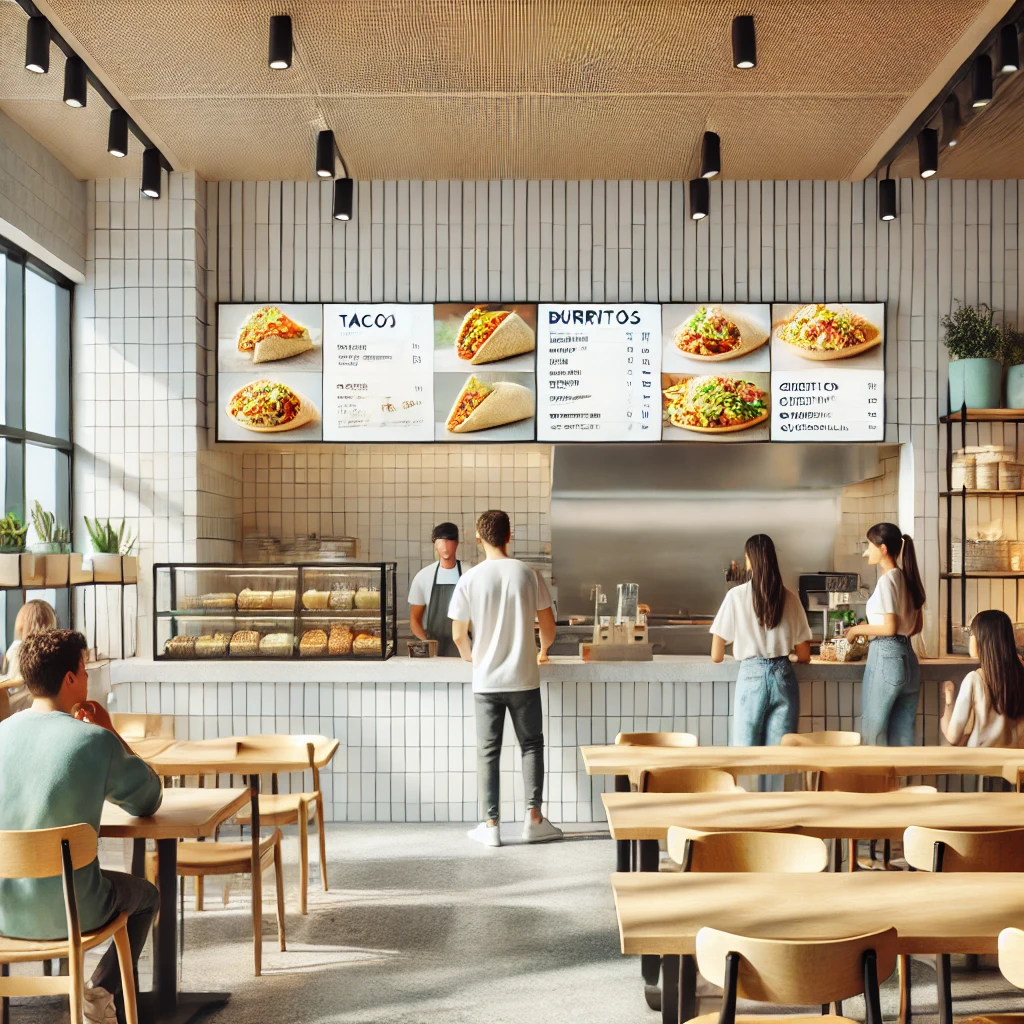 Description: Set terms for operating a business under a franchisor's brand.

Parties Involved: Business (franchisee) and franchisor.

Main Components:
Franchise Fees: Clearly outline initial and ongoing fee structures.
Territory Rights: Define the geographical area where the franchise operates.
Operational Guidelines: Ensure compliance with franchisor policies.
Marketing Contributions: Specify requirements for marketing fund contributions.
Termination Clauses: Establish conditions for franchise termination.

Common pitfalls:
Unclear territorial protection causing disputes.
Hidden costs including marketing, software, inventory, uniform purchases on the part of franchisees.
Unclear performance conditions & fees for contract renewal.
Strict requirements limiting autonomy to franchisees.
Example:
Plantain & Spice decides to offer franchised locations in other states and signs franchise agreements with franchisees.
REACH Hub | Contracts
Affiliate/referral agreements
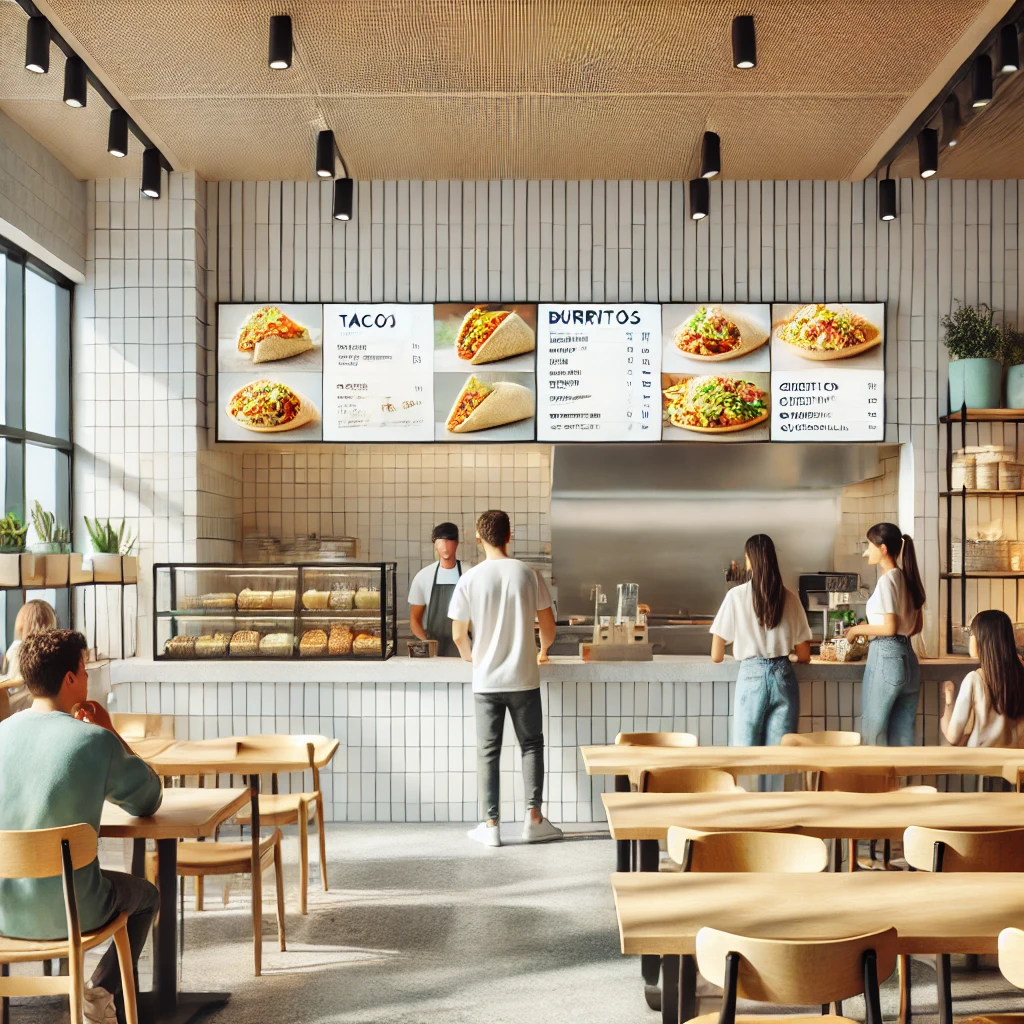 Description: Set terms for partnerships where affiliates refer clients in exchange for a commission.

Parties: Business and affiliates or referrers.

Main Components:
Commission Structure: Defines how and when commissions are paid.
Performance Metrics: Specifies targets or conditions for receiving commissions.
Tracking and Reporting: Outlines how referrals are tracked and verified.
Duration: Sets the length of the agreement and renewal terms.
Termination: Includes terms for early termination and clawbacks for fraudulent referrals.

Common pitfalls:
Performance disputes (what is a “valid referral”).
Attribution problems (who gave the referral?).
Unclear commission structure (%, flat fee, or timeline).
Unclear method of payment tracking.
Example:
Plantain & Spice decides to allow its employees to solicit business from local companies and signs referral agreements with them to outline how to share profit from any referrals.
REACH Hub | Contracts
Overview

Basics of contracts
Common contracts for businesses
Summary
What’s next
REACH Hub | Contracts
Summary
Contracts are critical for the long-term growth and success of businesses; they include a range of benefits: 
Clarity and mutual understanding, 
Legal protection, 
Risk management, 
Dispute resolution, 
Professionalism and credibility, and 
Compliance with laws and regulations.

There are a variety of different contracts that support businesses’ engagement with employees, vendors, customers, and potential partners.
REACH Hub | Contracts
Overview

Basics of contracts
Common contracts for businesses
Summary
What’s next
REACH Hub | Contracts
Equity-based
investment
Debt- and other financing
Introduction to financing
ESOPs
Contracts
Accounting basics: tax & audits
Financial management
Making it official & attorneys
Business plan
Basics of bookkeeping
Business pitch
Business idea sketch
REACH Hub | Contracts
Equity-based
investment
Debt- and other financing
Introduction to financing
ESOPs
Contracts
Accounting basics: tax & audits
Financial management
Making it official & attorneys
Business plan
Basics of bookkeeping
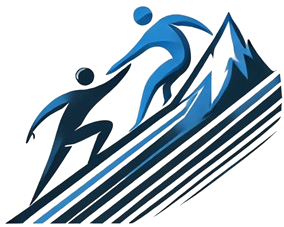 Business pitch
Next steps
After engaging with contracts, entrepreneurs can now more effectively engage with issues in Introduction to Financing presentation, which involves reference to additional contract details related to financing.
Business idea sketch